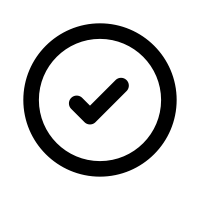 Brand Concept and Product Features
請於此頁提供主力推廣品牌產品照片、名稱、產品說明(目標消費者、獨特銷售特點、產品於我國或其他海外市場建議售價USD、我國或其他海外市場銷售通路、品牌或產品獲獎紀錄)、其他系列產品。
以上欄位若無資料請填寫N/A
Product Picture
Logo
# Brand Concept: 
# Product Features:
TA:
Unique Selling Points:
Suggested retail price in Taiwan or other markets (USD):
Selling channel in Taiwan or other markets:
     (to B):
     (to C):
Domestic and foreign patents, awards or certifications:
Required MOQ:
Owned Factory? Yes or No
 
# Website:
# Other Product Series:
Company Name：
Brand Name：
Product Name：
1
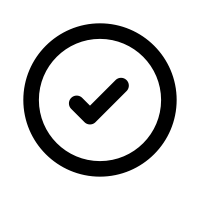 Sales Markets and Marketing Strategy
請於此頁提供上述主力產品目前銷售最佳的三個海外目標市場及銷售實績(若目前尚未進入海外市場，則提供我國市場銷售實績)。以及目前市場行銷策略(例如線下實體通路活動、業務人員推廣、經銷商活動、線上英文官方網站、FB/IG社群經營、廣告投放、使用網紅、Youtube影片行銷等)。
以上欄位若無資料請填寫N/A
Top 3 Sales Markets
Sales Performance
Marketing Strategy
2
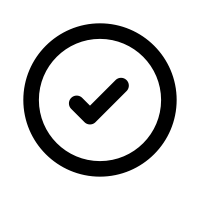 The Consistency Between Products and Project Topic
請從品牌概念、產品形象說明貴公司主力推廣產品與專案目標市場主題的契合性；換句話說，請說明貴公司本次報名的產品為何符合申請專案計畫的目標市場主題。
Project Topic
Brand Concept
Product Image
3